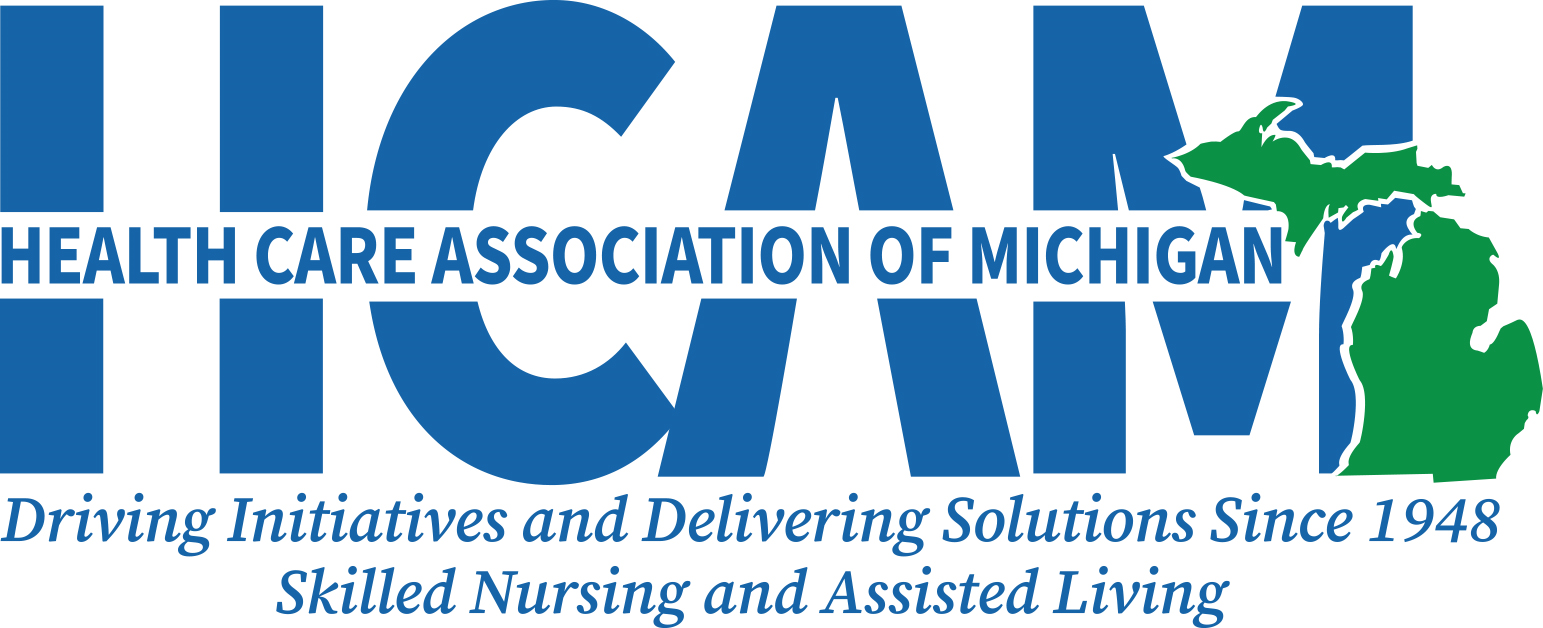 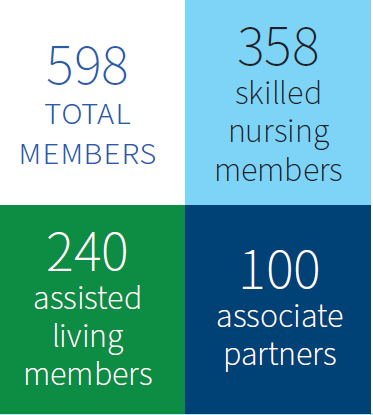 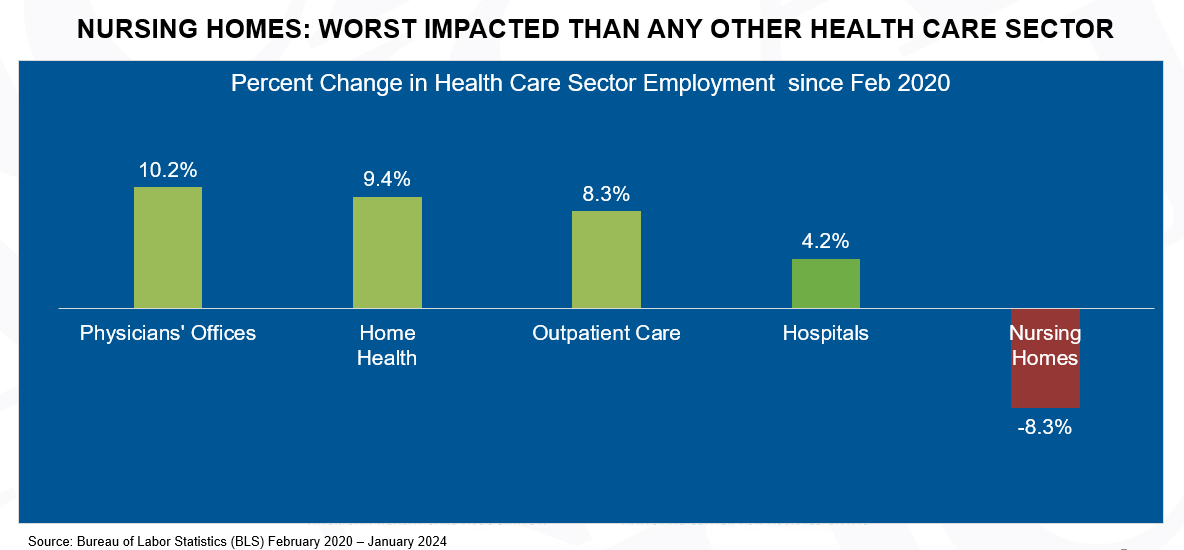 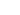 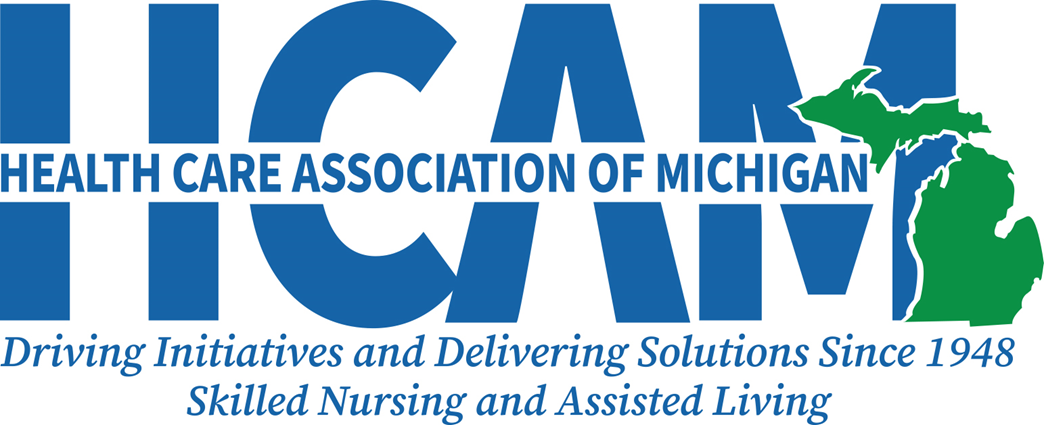 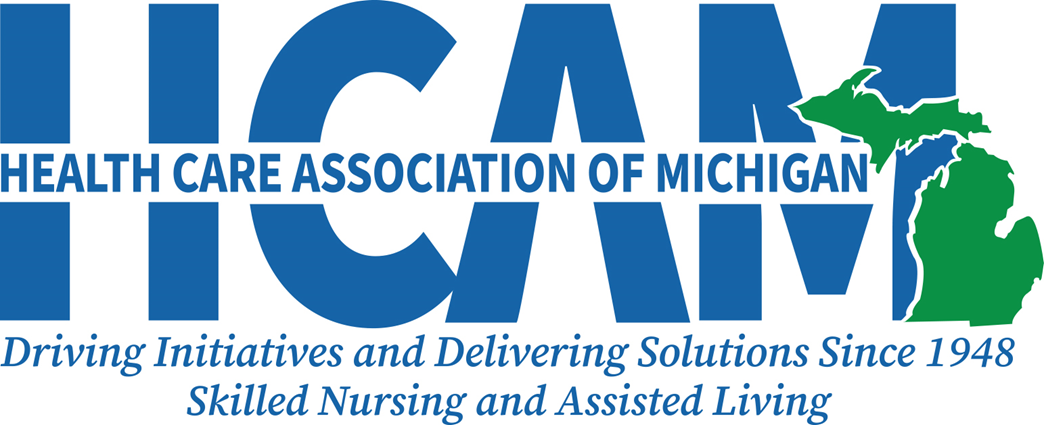 Facilities are Implementing Strong Recruitment and Retention Efforts
Primary Obstacle: Lack of Interested or Qualified Candidates

94% of facilities say it is difficult to recruit new staff; 67% cite a lack of interested or qualified candidates as an extremely big obstacle.
78% have offered bonuses, including sign-on bonuses.
70% have promoted staff within their facilities.
69% have paid for staff training and education.
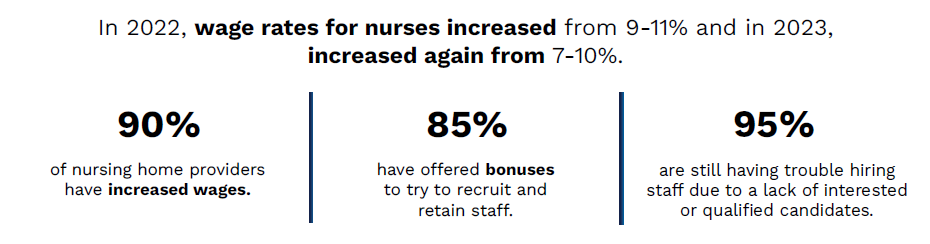 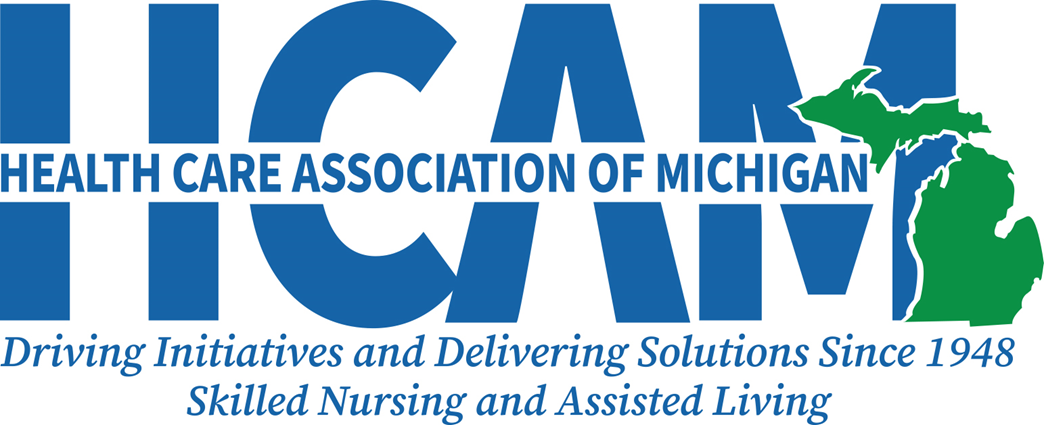 Nursing Homes are Limiting Admissions, Concerned About Closures 

46% of nursing homes have limited new admissions: 
 38% have had to turn away potential residents weekly or monthly, and 
7% have had to turn away potential residents daily.
Nearly 20% have closed a unit, wing or floor because of labor challenges.
66% of facilities are concerned that if workforce challenges persist, they may have to close their facility.
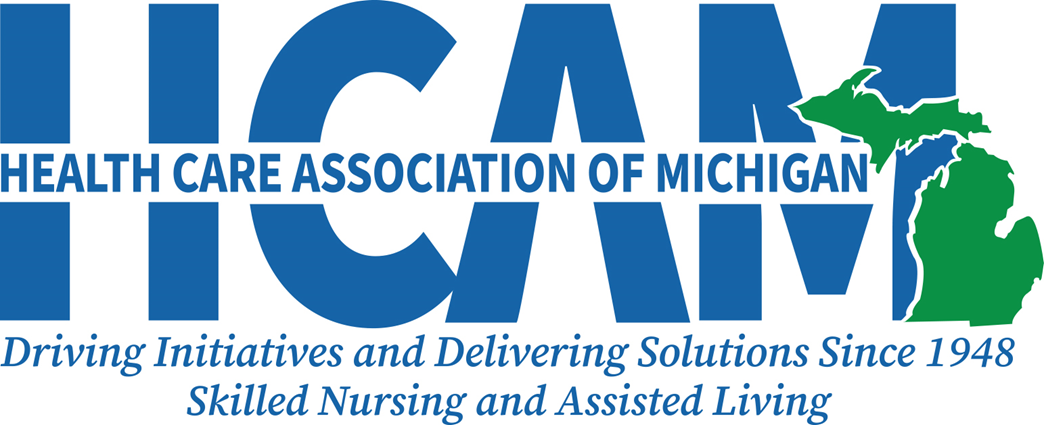 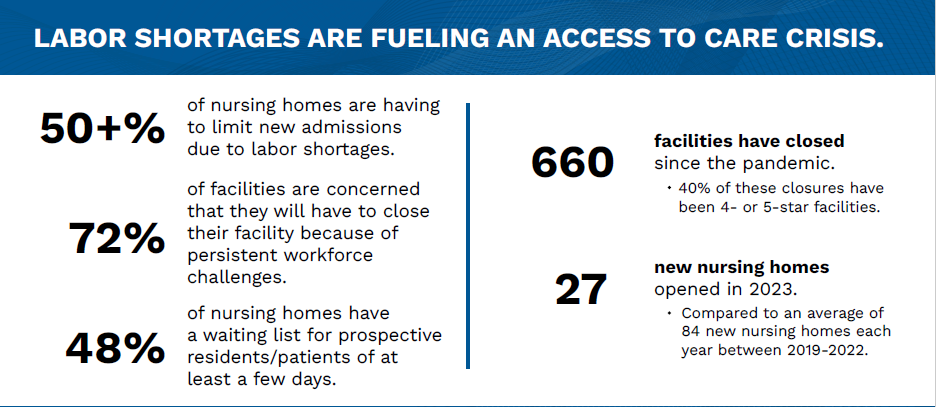 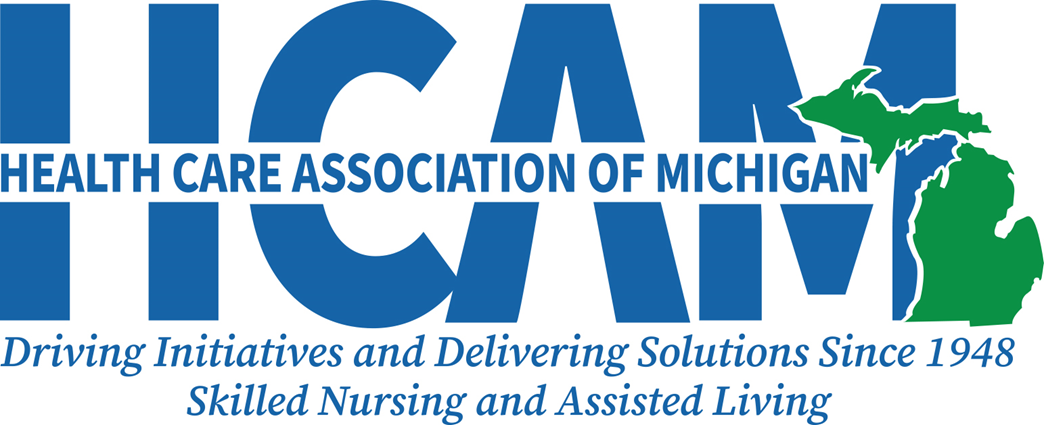 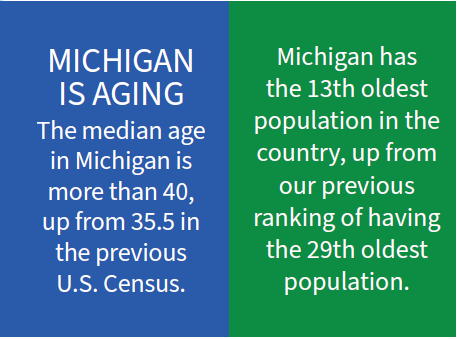 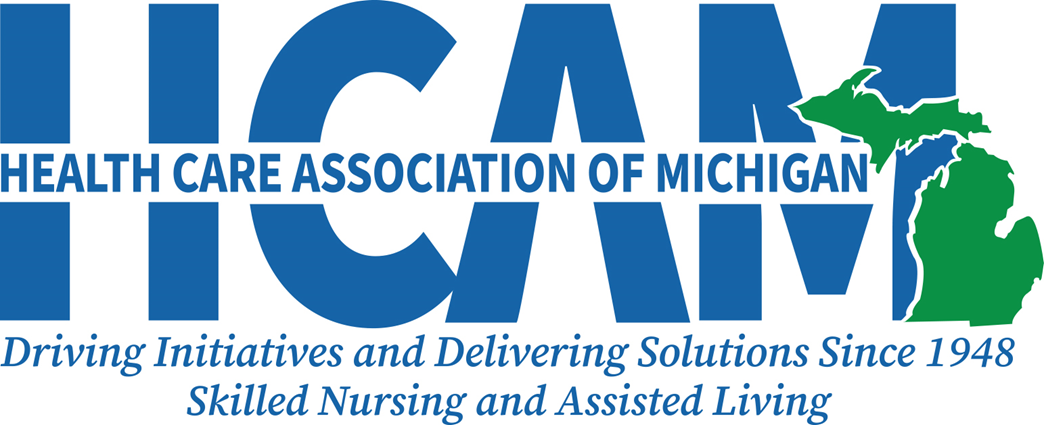 Major Changes to the Skilled Nursing Profession

Centers For Medicare and Medicaid Services (CMS) Nursing Facility Staffing Rule
Medicaid Rate Reform
HIDE-SNP – Managed Medicaid for Long-Term Supports and Services (MLTSS)
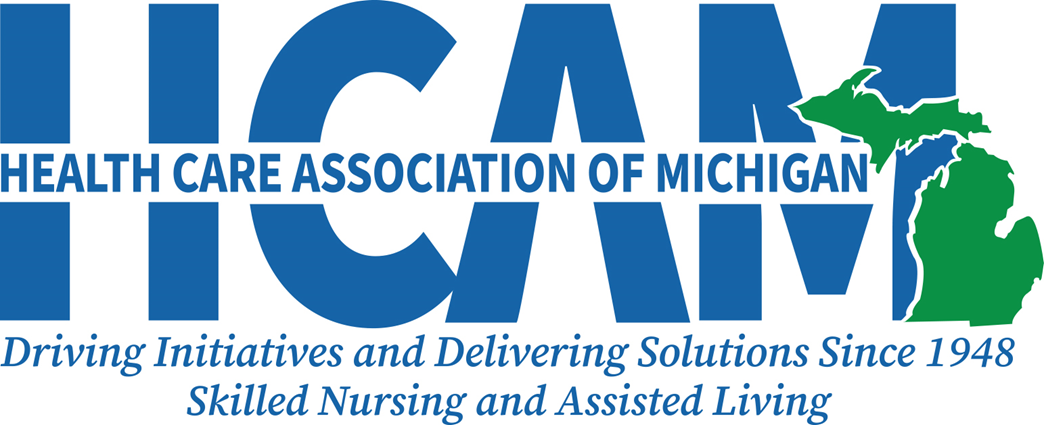 CMS Nursing Facility Staffing Rule
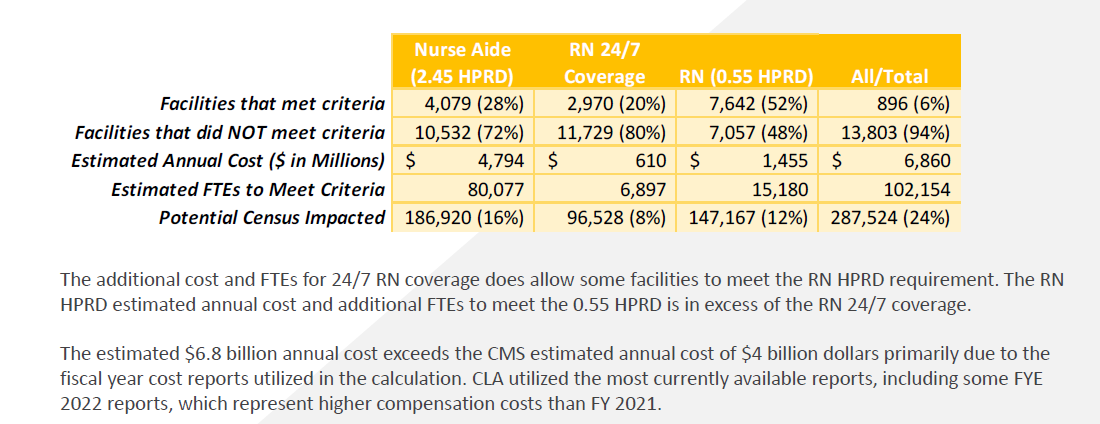 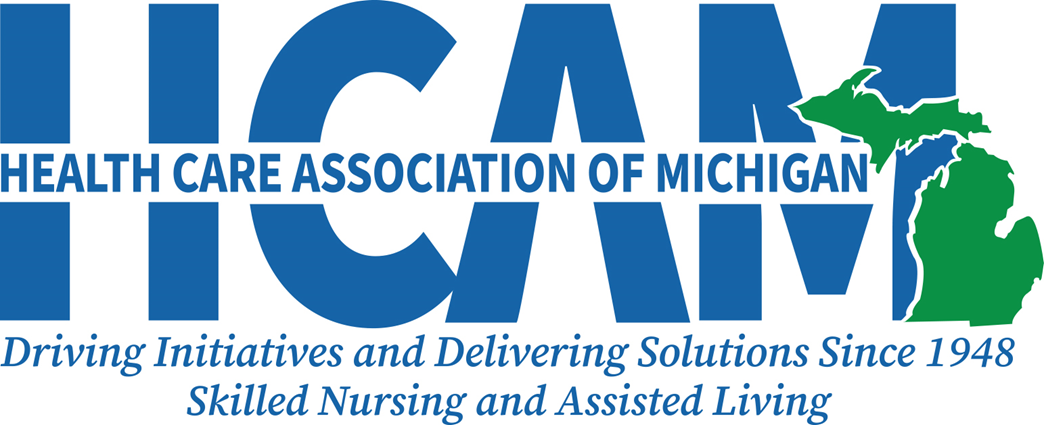 CMS Nursing Facility Staffing Rule – Michigan Impact
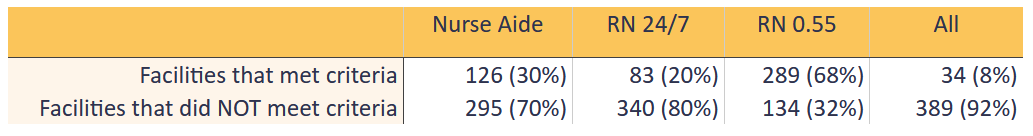 Estimated cost to the state of Michigan - $145 million annually
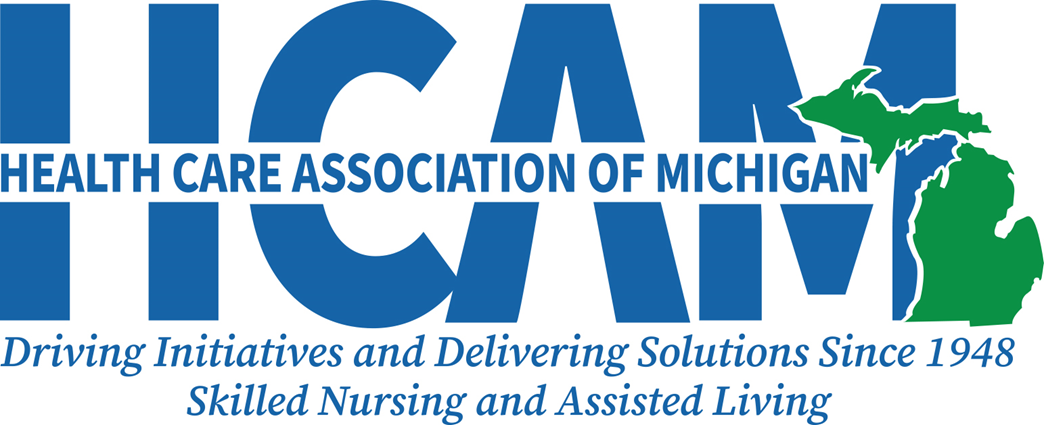 Medicaid Rate Reform
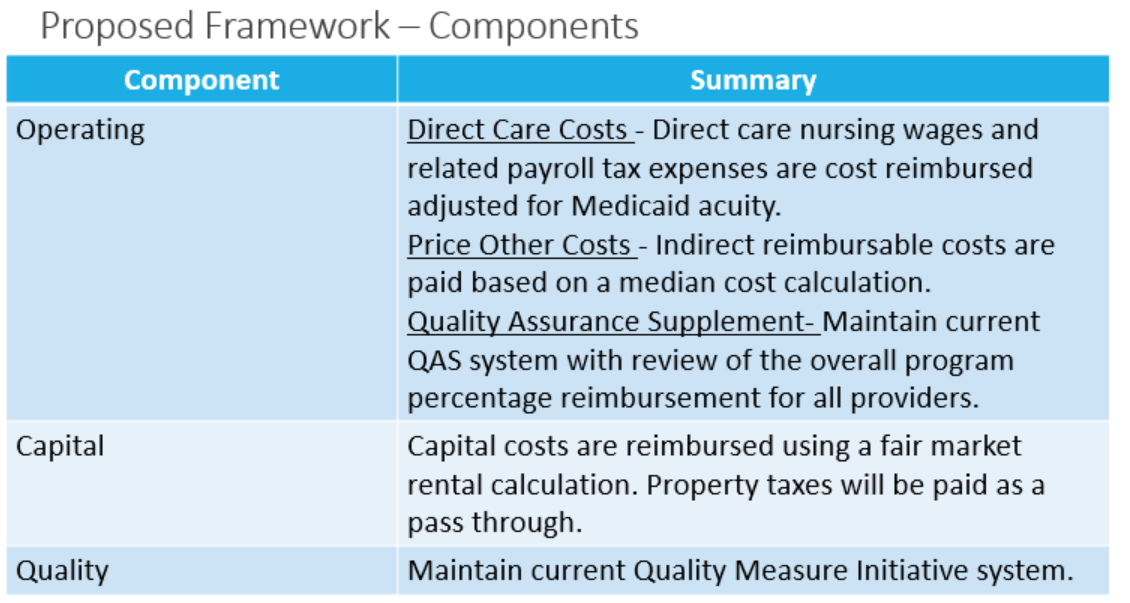 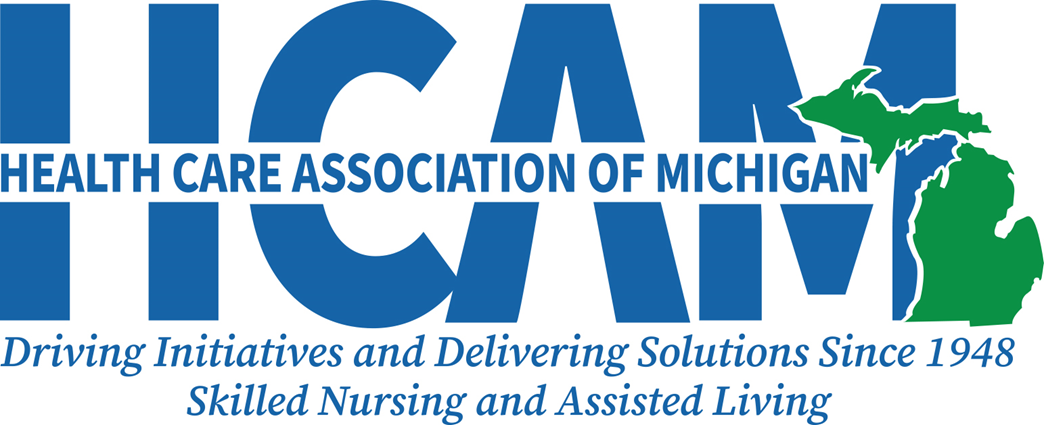 MI Health Link                  HIDE SNP

HIDE SNP = Highly Integrated Duals Eligible Special Needs Plan
Brings Managed Medicaid Long-Term Services and Supports (MLTSS) to Michigan.
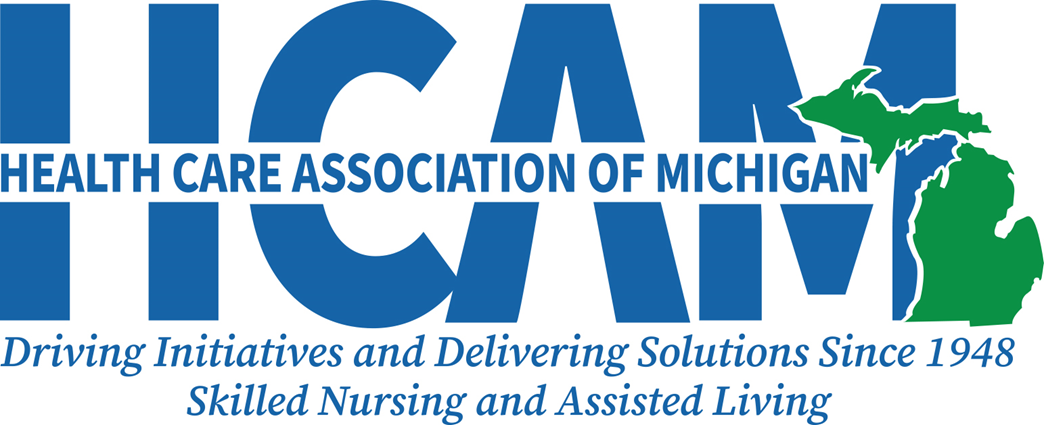 2025 State Fiscal Year Budget

Direct Care Worker and Non-Clinical Worker Wage Increase – must be sustainable.
Funding to assist providers and MDHHS to a new Medicaid reimbursement system for nursing facility residents.
Potential boilerplate – updates to the Michigan Medicaid Policy Manual to reflect current occupancy and operational realities.
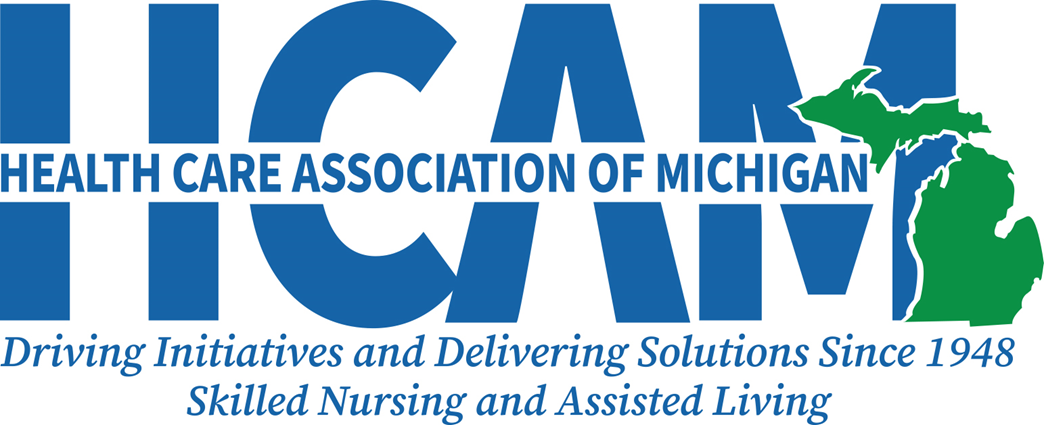